The 38th Forum for Behavioral Science in Family Medicine
Essential Elements of Successful Leadership in Family Medicine Education: The 7 P’s
Oliver Oyama, PhD, ABPP, PA-C, CAQ-PSY
Associate Director,
Affiliate Professor,
University of South Florida
FMRP, Clearwater, Florida
Elizabeth Lawrence, MD, FAAFP
Associate Director,
Clinic Medical Director,
Affiliate Assistant Professor
University of South Florida
FMRP, Clearwater, Florida
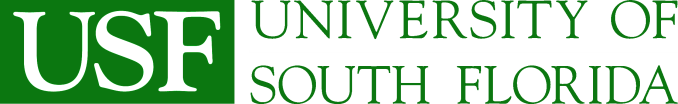 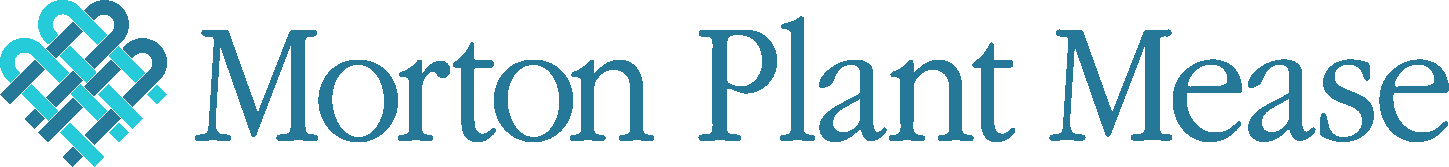 Sponsored by The Medical College of Wisconsin
The 38th Forum for Behavioral Science in Family Medicine
Learning Objectives
At the end of this session, participants should be able to:

Identify and describe the 7 essential elements of leadership in family medicine education.

Describe their individual strengths and opportunities in achieving a leadership position in family medicine education.

(if desired) Set a personal goal(s) for achieving leadership skill development by committing to work on one of the essential elements.
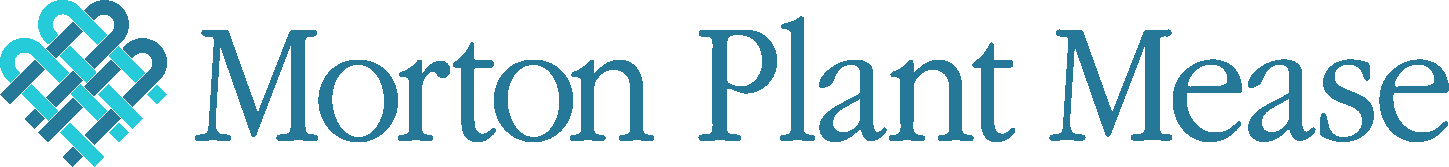 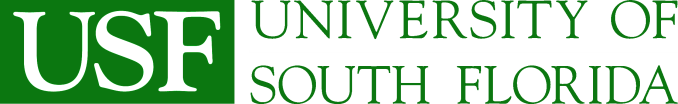 The 38th Forum for Behavioral Science in Family Medicine
Disclosures/Disclaimers
Derived from study & personal experiences
Many approaches to leadership
Environment influences each element
Interactive learning
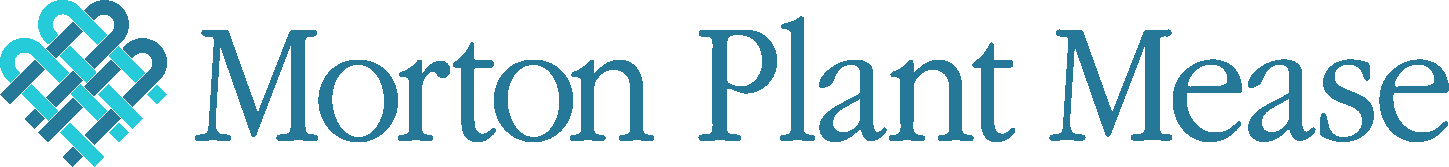 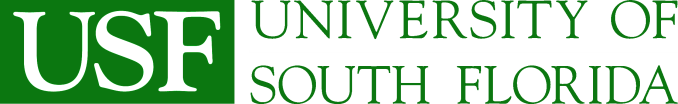 The 38th Forum for Behavioral Science in Family Medicine
7 P’s of  Successful Leadership in Family Medicine Education
People
Presence
Politics
Process
Perspective
Principles of Business
Pedagogy
Flareau, B, & Bohn, J.M. (2013) The Six P’s of Physician Leadership. Kumu Press. St. Petersburg, FL.
The 38th Forum for Behavioral Science in Family Medicine
People
People
Presence
Politics
Process
Perspective
Principles of Business
Pedagogy
Developing a team
Team cohesion
Relationship management
IQ vs. EQ
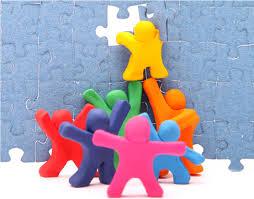 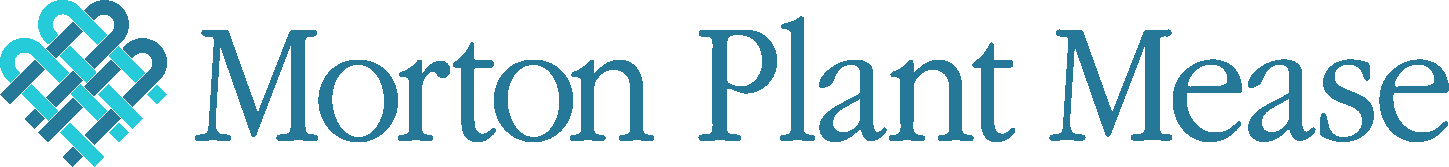 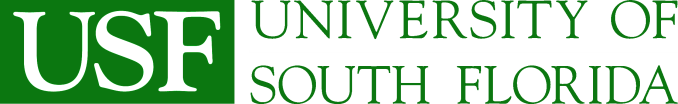 The 38th Forum for Behavioral Science in Family Medicine
Presence
People
Presence
Politics
Process
Perspective
Principles of Business
Pedagogy
Reputation
Verbal / nonverbal
Developing personal insight
Presence in cyberspace
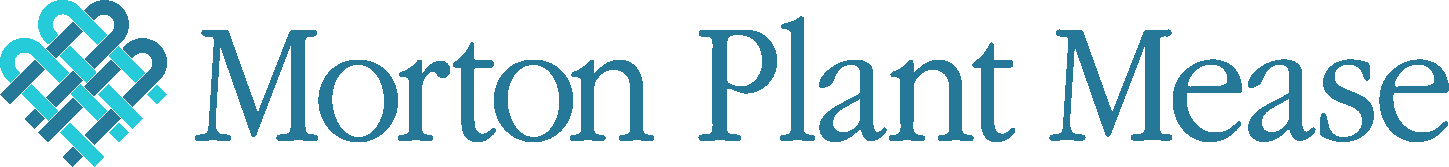 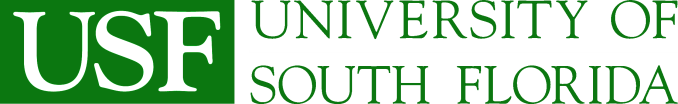 The 38th Forum for Behavioral Science in Family Medicine
Politics
People
Presence
Politics
Process
Perspective
Principles of Business
Pedagogy
Influence management
Relationships and alliances
Empowerment
Mentoring
Tactical vs. Strategic
Conflict management
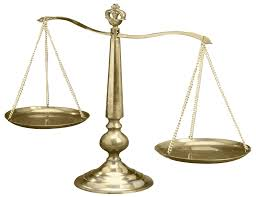 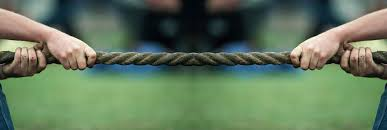 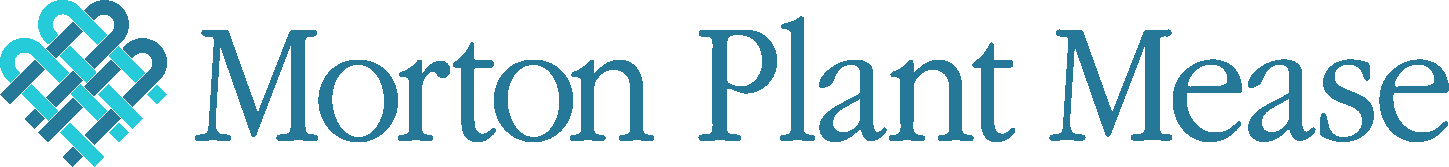 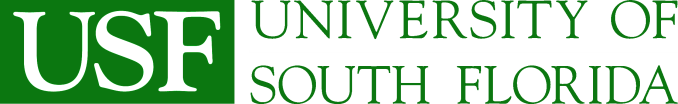 The 38th Forum for Behavioral Science in Family Medicine
Process
People
Presence
Politics
Process
Perspective
Principles of Business
Pedagogy
Process improvement
Situational awareness
Meeting management
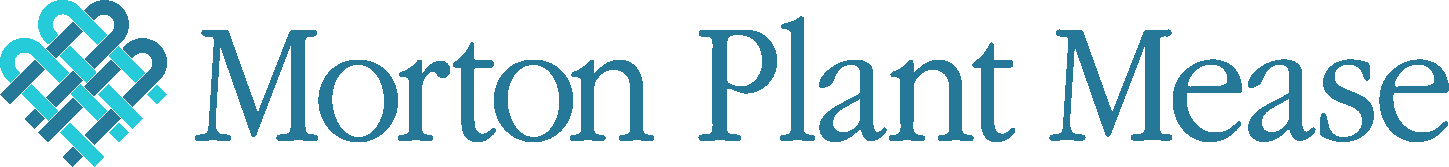 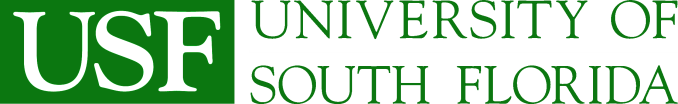 The 38th Forum for Behavioral Science in Family Medicine
Perspective
People
Presence
Politics
Process
Perspective
Principles of Business
Pedagogy
Optimism/pessimism
Looking beyond
Lenses
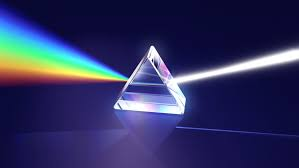 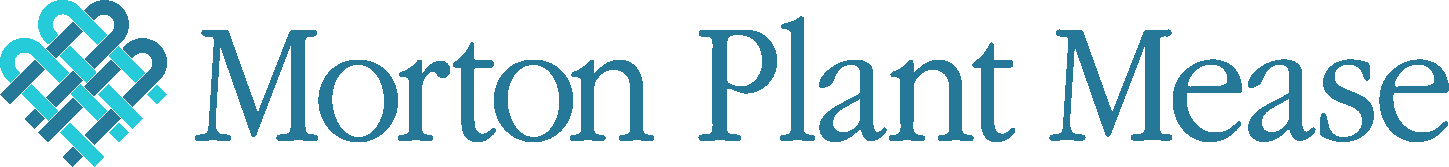 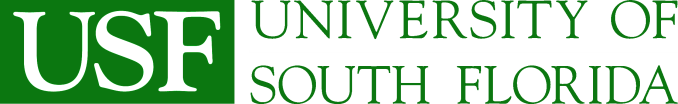 The 38th Forum for Behavioral Science in Family Medicine
Principles of Business
People
Presence
Politics
Process
Perspective
Principles of Business
Pedagogy
"Good business leaders create a vision, articulate the vision, passionately own the vision and relentlessly drive it to completion.“
	   	Jack Welch, former chairman and CEO of GE
Business plans/Finance
Strategic planning
Governance
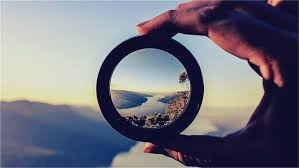 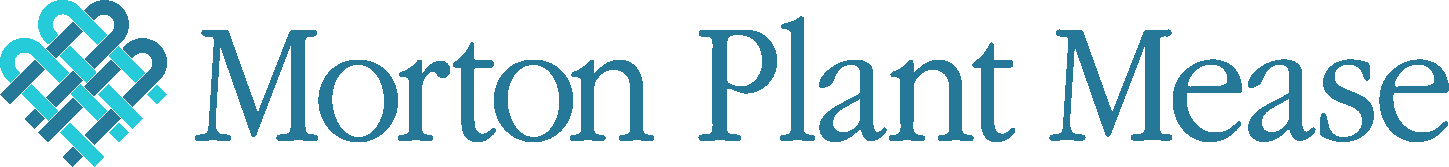 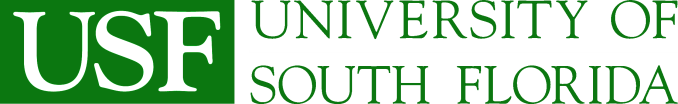 The 38th Forum for Behavioral Science in Family Medicine
Pedagogy
People
Presence
Politics
Process
Perspective
Principles of Business
Pedagogy
Academic environments
Teaching focus
Academic leadership
Setting the bar
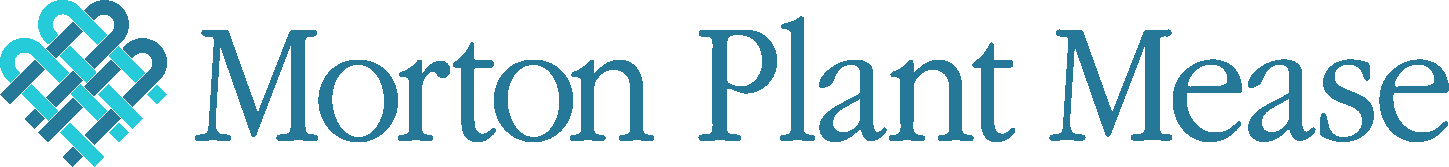 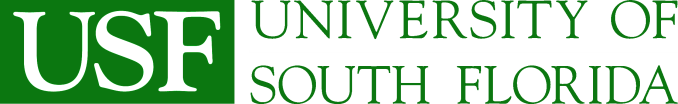 The 38th Forum for Behavioral Science in Family Medicine
Discussion/Sharing
People
Presence
Politics
Process
Perspective
Principles of Business
Pedagogy
Reflect and respond
Share
Personalize
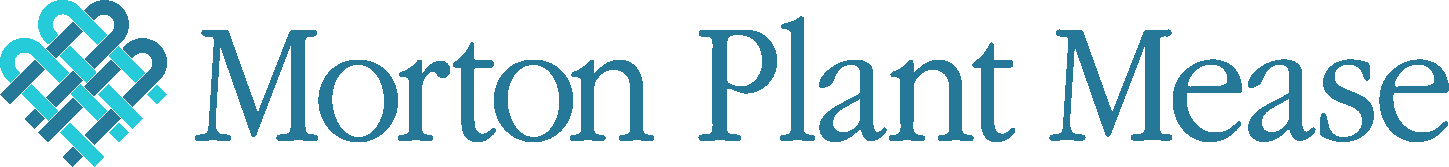 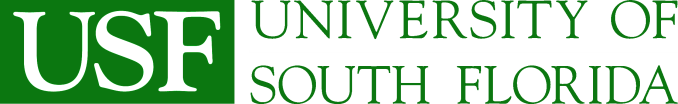 The 38th Forum for Behavioral Science in Family Medicine
Summary
People (how you see & interact with others)
Presence (how others see you)
Politics (the art of influence management)
Process (destination v. journey)
Perspective (where you sit)
Principles of Business (vision into reality)
Pedagogy (professional scholarship)
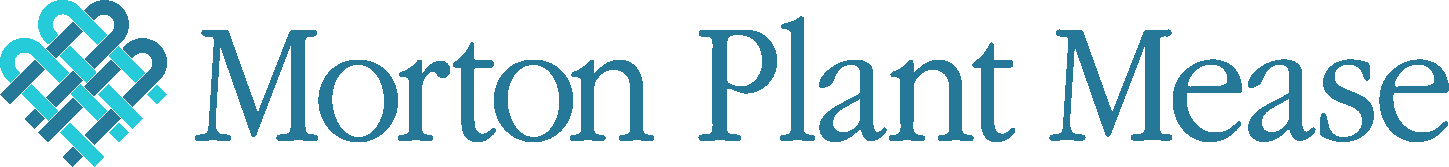 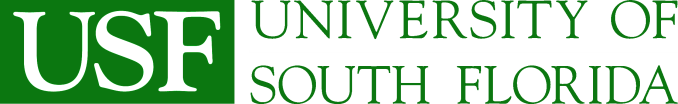 The 38th Forum for Behavioral Science in Family Medicine
References (found on FMDRL)
Ames, D.R., Flynn, F.J. (2007). What Breaks a Leader: the Curvilinear Relation Between Assertiveness and Leadership. J Pers Soc    	Psychol, 92(2), 307–324.
Bordage, G., Foley, R., & Goldyn, S. (2000). Skills and attributes of directors of educational programmes. Med Educ, 34(3), 206-210.
Cheng, T. L., & Szilagyi, P. G. (2007). Leadership in academic general pediatrics. J Pediatr, 150(5), 451-452.
Cherry, K. (2016).  The Major Leadership Theories: The Eight Major Theories of Leadership. https://www.verywell.com/leadership-theories-	795323.
Covey, S. R. (2005). The 7 habits of highly effective people: Powerful lessons in personal change. FP Press.
Duda, R. B. (2004). Physician and scientist leadership in academic medicine: strategic planning for a successful academic leadership 	career. Curr Sur, 61(2), 175-177.
Flareau, B, & Bohn, J.M. (2013) The Six P’s of Physician Leadership. Kumu Press. St. Petersburg, FL.
Greiner, C. B. (2006). Leadership for psychiatrists. Academic Psychiatry, 30(4), 283-288.
Jeste, D. V., & Gawronska, M. (2013). Leadership in academic psychiatry. Leadership in Psychiatry, 163-178.
Mind Tools (2016).  Core Leadership Theories: Learning the Foundations of Leadership. 	https://www.mindtools.com/pages/article/leadership-theories.htm
Oandasan, I., White, D., Mobilio, M. H., Conn, L. G., Feldman, K., Kim, F. & Sorensen, L. (2013). Exploring and understanding academic 	leadership in family medicine. Can Fam Phys, 59(3), e162-e167.
Patterson, K., Grenny, J., et al. (Eds.). (2012). Crucial Conversations: Tools For Talking When Stakes Are High. New York: McGraw-Hill.
Serio, C. D., & Epperly, T. D. (2006). Physician leadership: a new model for a new generation. Fam Prac Manag, 13(2), 51-54.
Steinert, Y., Nasmith, L., & Daigle, N. (2003). Executive skills for medical faculty: a workshop description and evaluation. Med Teach, 25(6), 	1-3.
Steinert, Y., Naismith, L., & Mann, K. (2012). Faculty development initiatives designed to promote leadership in medical education. A BEME
      systematic review: BEME Guide No. 19. Med Teach, 34(6), 483-503.
Useem, M. (2011). The Leader's Checklist. https://www.forbes.com/sites/forbesleadershipforum/2011/06/24/the-leaders-	checklist/#2fcb2f583bc2
White, D., Krueger, P., Meaney, C., Antao, V., Kim, F., & Kwong, J. C. (2016). Identifying potential academic leaders. Canadian Family
      Physician, 62(2), e102-e109.
Winstead, D. K. (2006). Advice for chairs of academic departments of psychiatry: the “Ten Commandments”. Acad Psychiatr, 30(4), 298-
      300.
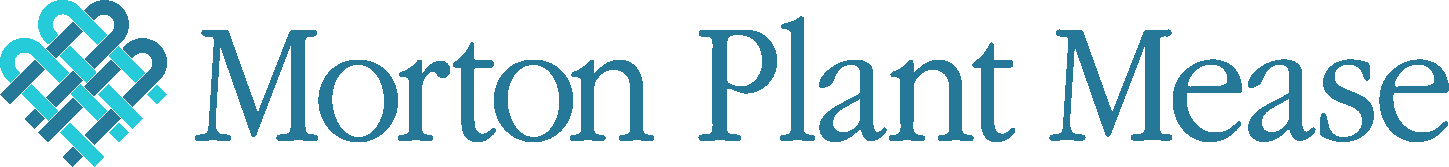 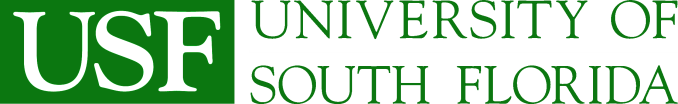